2020학년도 법학과 편입생 학사 안내
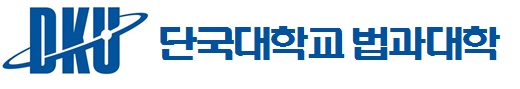 목차
편입생 수강신청 학점
편입 후 4학기동안 이수학점 : +97
2020학년도 교육과정 개편에 따른 수강신청 및 졸업사정 주의사항
편입생 2020-1학기 수강신청 과목
계절 강좌 활용
수강신청 강제 입력 기준
수강신청 안내사항
전적대학 인정 학점
공지사항 보는 방법
1. 편입생 수강신청 학점
2. 편입 후 4학기동안 이수학점 : 97+
이수기준표(예시 2018학년도 입학생)






교양과정 – 전체 인정 (예외, 사회봉사 32시간 이수 확인, 성적증명서에 표기 시에만 인정) 
심화전공(학과기초+전공선택+전공필수 = 97+) : 전적대학 취득학점 인정시에만 인정
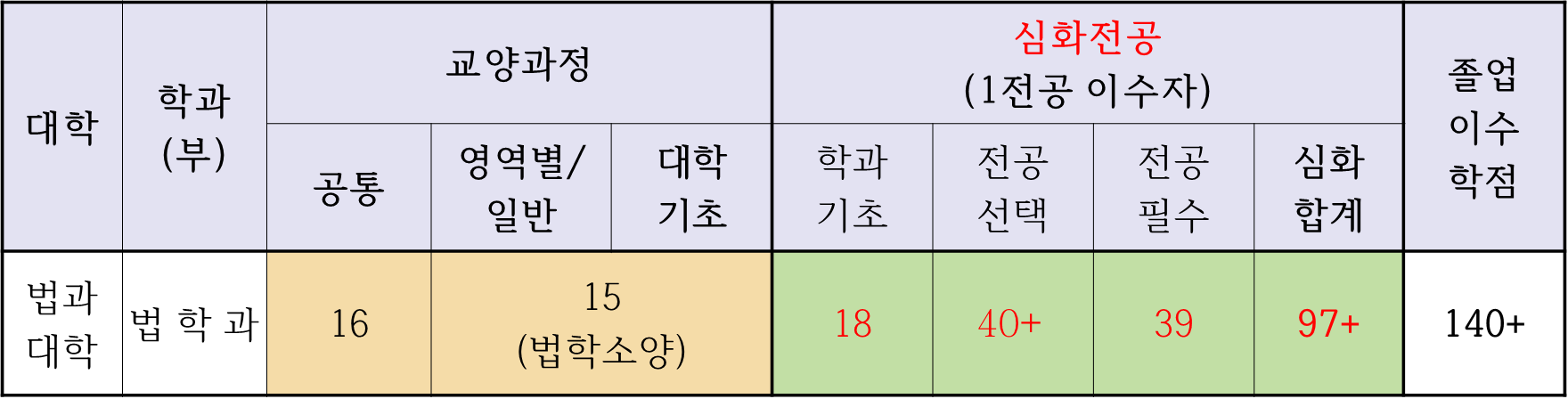 20
3. 2020학년도 교육과정 개편에 따른 
                       수강신청 및 졸업사정 주의사항
법학과는 2020학년도에 교육과정을 개편함. 
이에 따라 법학과 개설 일부 교과목의 이수영역 변경 / 개설학기 변경 / 
   과목 삭제/ 과목 명칭 변경이 있었음.
  (※ 자세한 내용은 법과대학 홈페이지 교육과정 개편 관련 공지사항을 반드시 참조)
2020학년도 교육과정은 2020학번부터 적용되지만, 
  종합강의시간표 및 졸업시뮬레이션은 개편된 교육과정으로 표기됨.
  따라서,  2020년 편입생은 2018학년도 교육과정 이수기준표를 숙지하여 수강신청    
  및 졸업사정에 참고하여야 함.
다음 페이지의 필수 수강 교과목(학과기초, 전공필수, 전공선택)을 참조하여 모두 이수하여야 함. (※ 법학소양은 교양학점으로만 인정)
4. 편입생(2018학번) 2020-1학기 수강신청 과목
3학년 필수과목
1. 2020 교육과정 개편에 따라 
일부교과목의 이수영역 변경됨
2. 2018년도 이수기준표 적용
3. 블럭지정교과목 - 추천
4. 편입생 2020-1학기 수강신청 과목
3학년 필수과목
다음의 경우 개인별 변경 가능
1. 법학소양(교양) – 편입생 인정교과 
2. 전적대학 학점취득 인정 시
5. 계절 강좌 개설 및 활용
1. 학생회에서 계절학기 수요조사 시행.
2. 수요조사 10명 ⇑ 과목 중 선별 ⇒ 개설 요청
3. 개설 교과목의 수강신청 10명 ⇑ 과목 ⇒ 설강
6. 수강신청 강제입력 기준
강제입력 유의사항  - 수강신청 미이행자 강제입력 불가
                             - 강제입력 3과목 이내 한정
                 
  ※ 법과대학 홈페이지에서 강제입력 공지사항 반드시 확인
7. 수강신청 안내사항 (1)
1. 수강신청 및 정정기간
2. 수강신청 방법 : 수강신청 당일
    학교 홈페이지 첫화면  "수강신청 바로가기"의  임시화면 클릭  →  로그인 → 직접 입력
  * 학번조회 :  홈페이지 임시화면 → 학번조회 → 성명/생년월일 입력 → 학번 확인
   * 패스워드 :  생년월일 8자리,  본인 변경 가능
7. 수강신청 안내사항 (2)
3. 수강신청 시 유의사항
 가. 수강계획도우미 활용 
    1) 학교 홈페이지->웹정보시스템->수업->수강계획도우미에 과목 등재 
    2) 수강신청 당일 “수강신청 바로가기” 접속 →“수강계획도우미” 등록 과목 클릭하여 신청
 나. 수강인원의 초과로 인하여 제한된 과목은 다음 학기에 수강하도록 함
 다. 수업이 시작되면 출석부에 본인의 이름이 등재되어 있는지 반드시 확인
      ※ 이름이 등재되어 있지 않으면 성적으로 인정되지 않음
8. 전적대학 취득학점 인정(1)
편입생은 2018학년도 입학생(18학번)인 현재 3학년 교육과정에 따라 교육과정을 이수하여야 한다.
      총 평점, 평균성적의 산출은 우리대학에서 취득한 교과목의 성적만으로 산출한다.
2. 총 취득학점 범위 내 4학기 65-70학점을 인정한다.(법학과 졸업요구학점: 140학점 이상)
3. 단, 65-70학점은 교양학점으로만 인정
  - 따라서 전적대학 취득학점을 인정받지 못한 학생은 97+(학과기초+전공필수+전공선택)을 이수 필수.
8. 전적대학 취득학점 인정(2)
4. 전공 인정학점 : 전공이수 요구학점의 1/3범위 내에서 아래와 같이 인정함
5. 개인별 인정학점 확인 및 상담, 수강지도
   1) 개인별 인정학점 상담 및 수강지도 : 2020. 3. 16(월) ~ 3. 23(월) 예정
   2) 개인별 인정학점 확인 기간 : 2020. 3. 27(금) 17:00 이후
   3) 장 소 : 학과(전공)사무실 또는 학과장실 [제출서류 : 전적대학 성적증명서 1부.]
9. 공지사항 (단국대학교 홈페이지)
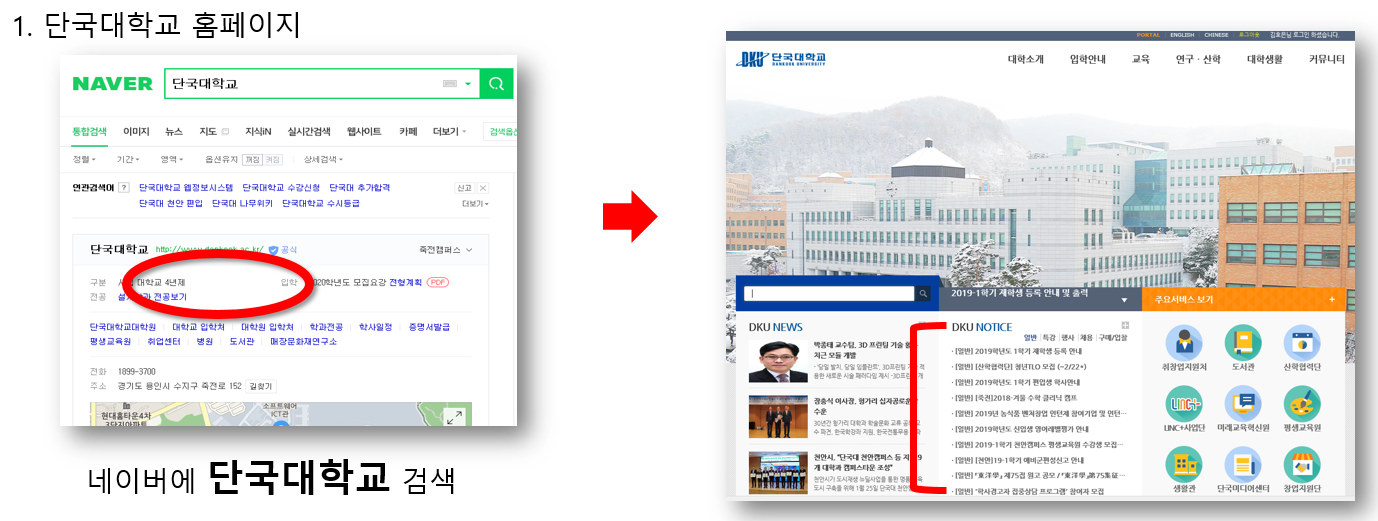 9. 공지사항 (포탈 공지)
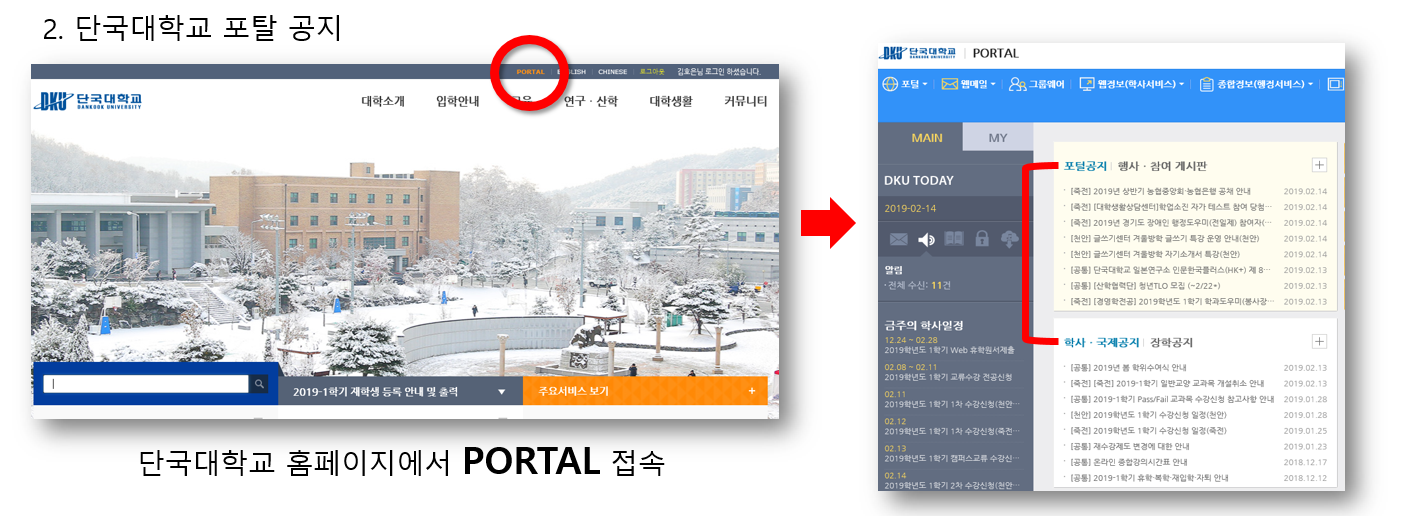 9. 공지사항 (법과대학 홈페이지)
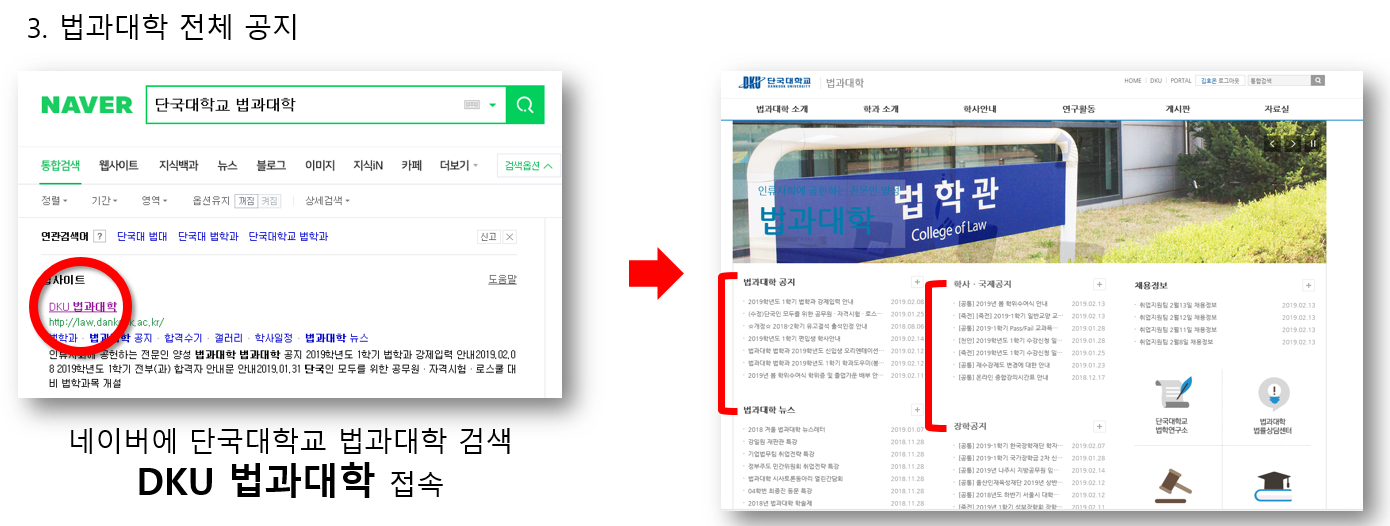